Marking out/Laying out
Click on this symbol below to advance the slide where ever shown.
Barataria North SecondaryA Jaikeransingh
Laying or [Marking ] out is the process of drawing lines, circles, arcs , points and angles on a piece of metal in order to know where to cut,  join  and shape the metal.

Laying out helps to determine how accurate the job turns out to be.
Click anywhere to start
A Jaikeransingh
2
Common components of laying out include
Horizontal lines
Vertical lines
Centre lines
Circles
Arcs or Radii
Click anywhere to start
Tangential lines
Angles
Dot punch
Centre Punch
A Jaikeransingh
3
Lets review the common components of laying out include: Click to reveal the name of the component
Horizontal line
Vertical line
Centre lines
Circle
Arc or Radius
Click anywhere to start
Tangential lines
Angle
Dot punches
Centre Punch
A Jaikeransingh
4
The next three (3) slides are used to develop your skills in identifying the components of a marked out diagram. 

Instructions: Try to identify the component labelled by given letter. To verify your answer click on the letter to reveal the name of the component . Try to follow the exercise alphabetically
A Jaikeransingh
5
Identify the components of laying out  labelled  by the letters B, C, D,  E, F , G and H
Horizontal line
Circle
B
C
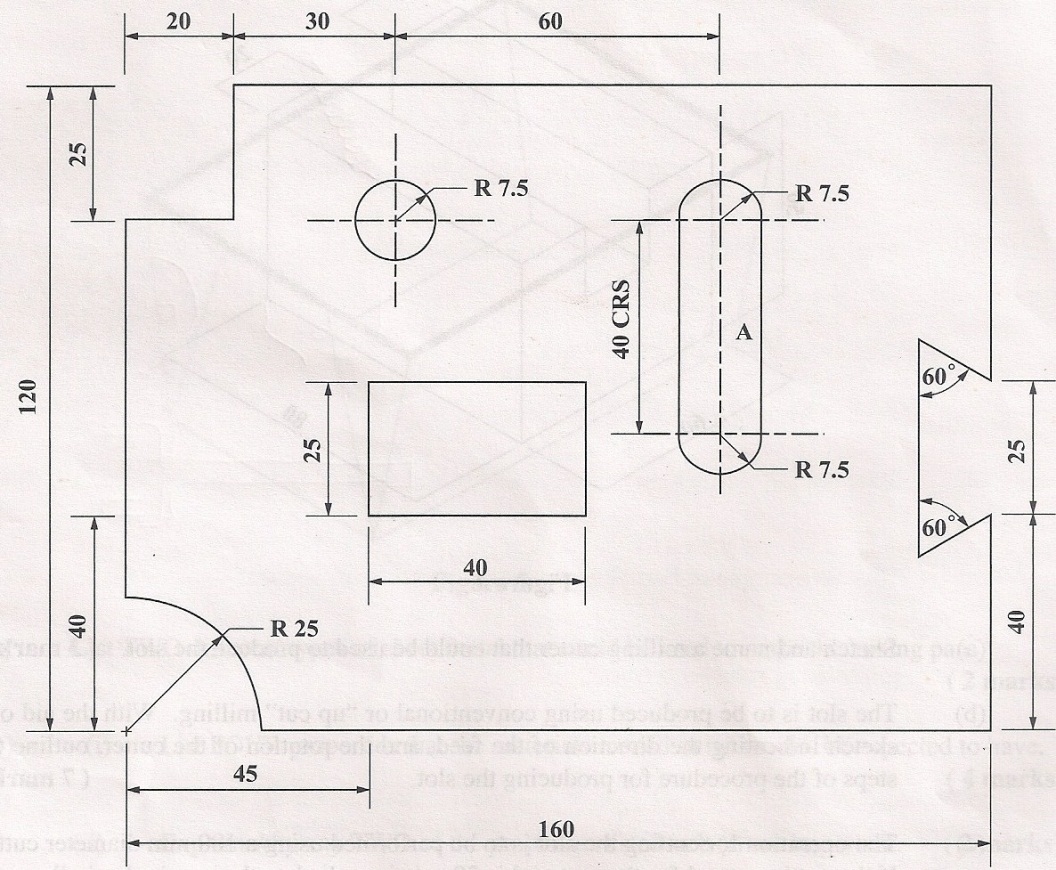 D
Tangential Line
H
E
Vertical line
Centre Line
F
G
Angle
Arc
Identify the components of laying out  labelled  by the letters A, B, C, D and  E.
Arc
A
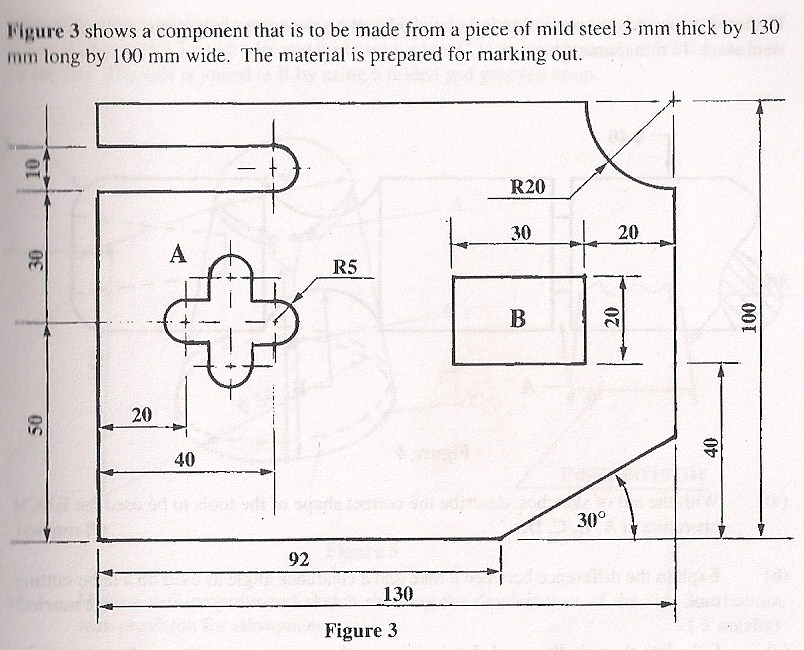 Horizontal line
B
Vertical Line
C
Angle
D
E
Tangential Line
Identify the components of laying out  labelled  by the letters A, B, C, D,  E and  F.
Horizontal line
B
A
Arc
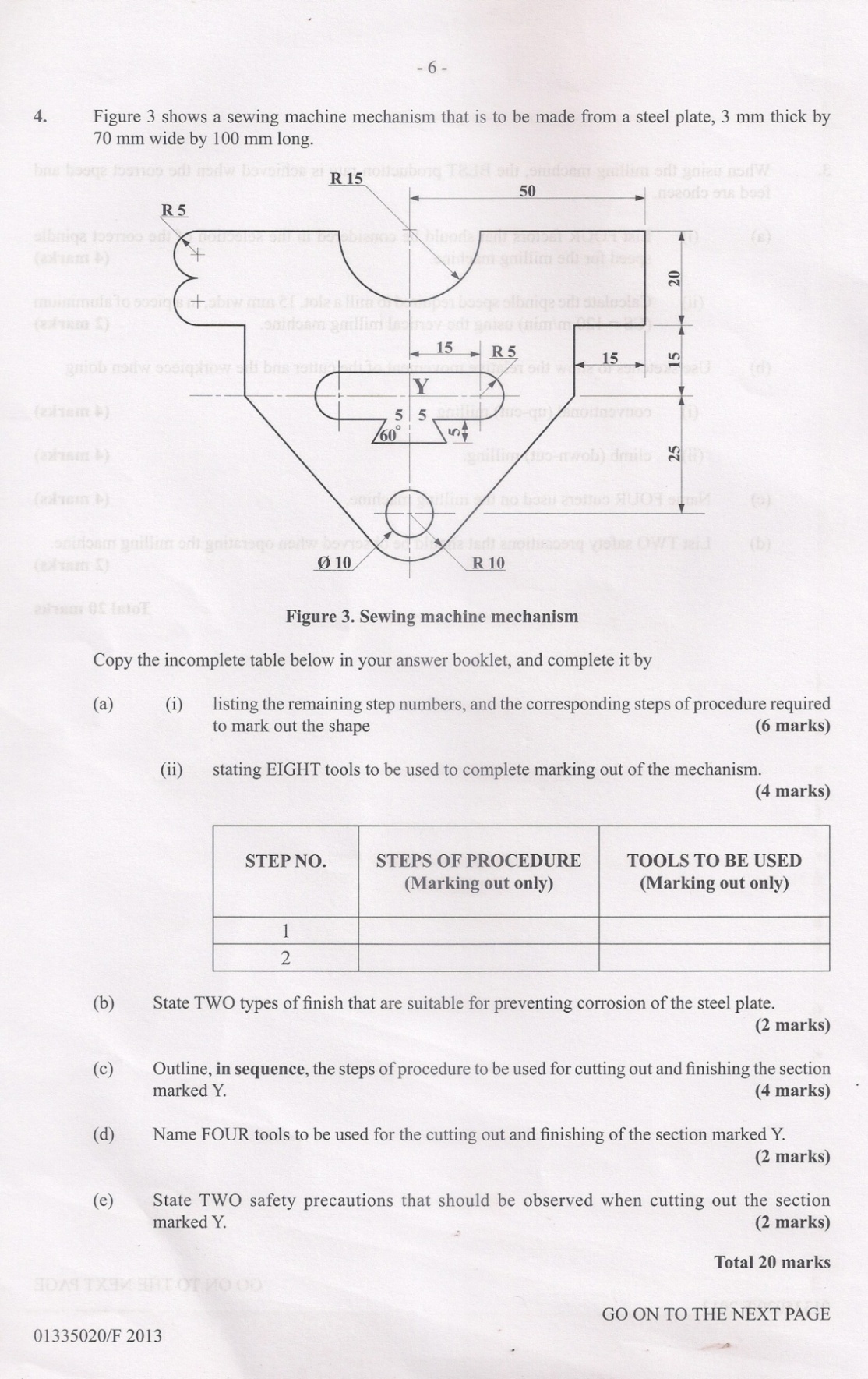 Vertical Line
C
Tangential Line
D
Angle
E
F
Circle
The next six (6) slides introduces you to answering actual past paper questions.
The steps are very similar , go at your own pace/speed and absorb the information
Note: exam questions DO NOT require you to draw the components, they are there just to assist in your understanding.
A Jaikeransingh
9
General Steps for Marking out workpieces
Draw Centre lines
Draw Horizontal lines
Draw Vertical lines
Draw Circles
Draw Arcs or Radii
Draw Tangential lines
Draw Angles
Dot punch all lines
Centre Punch centre lines
A Jaikeransingh
10
Draw Centre Lines
2014 laying out question
Draw Horizontal lines
Draw Circles R50, 10, R20
Draw Arcs
Dot punch all lines
Centre punch centre lines.
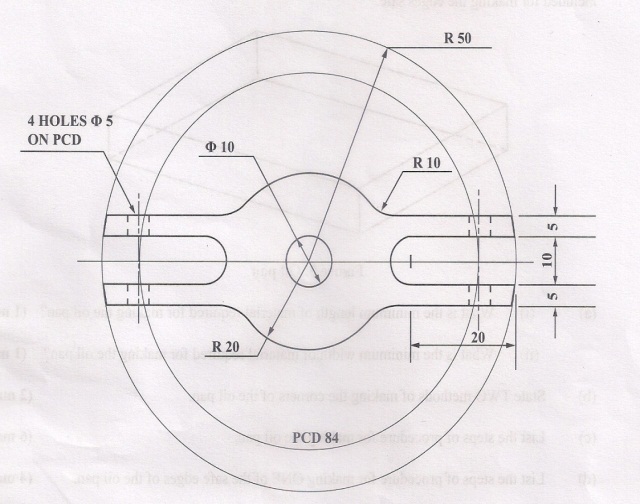 A Jaikeransingh
11
2013 Laying out
Draw Centre Lines: 50mm,35mm , 15 mm & 5mm
Draw Horizontal lines: 20mm
Draw Vertical lines: 15mm
Draw Circle: 10
Draw Arcs: R15, R5 & R10
Draw Tangential lines
Draw Angles: 600
Dot punch  all lines.
Centre punch centre lines.
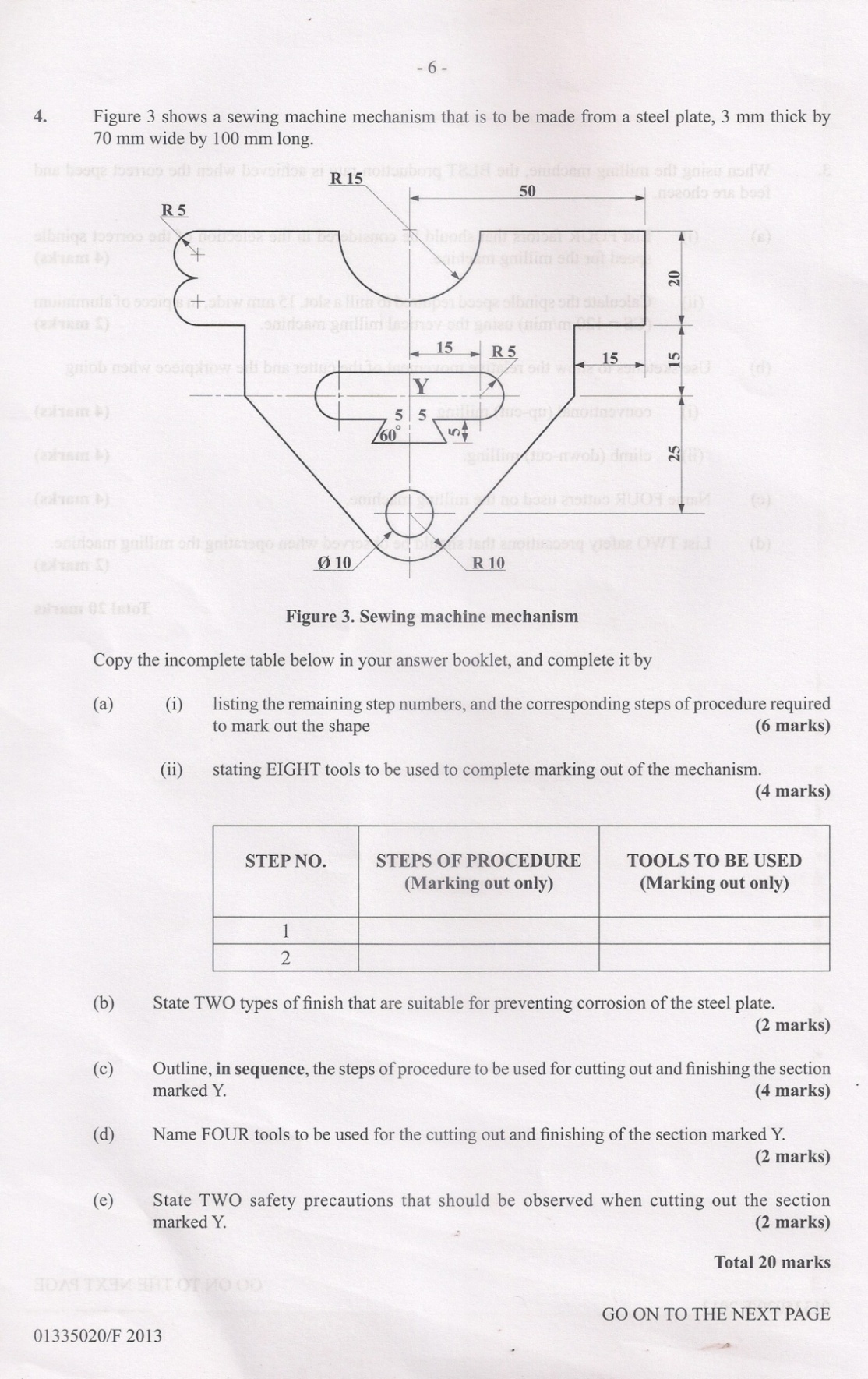 A Jaikeransingh
12
2012 Laying out
Draw Centre Lines: 5, 15, 50 & 65 mm
Draw Horizontal line: 15mm
Draw Vertical lines: 45mm
Draw Circles: 20
Draw Arcs: R5 & 15
Draw Tangential lines
Draw Angles: 900
Dot punch  all lines.
Centre punch centre lines.
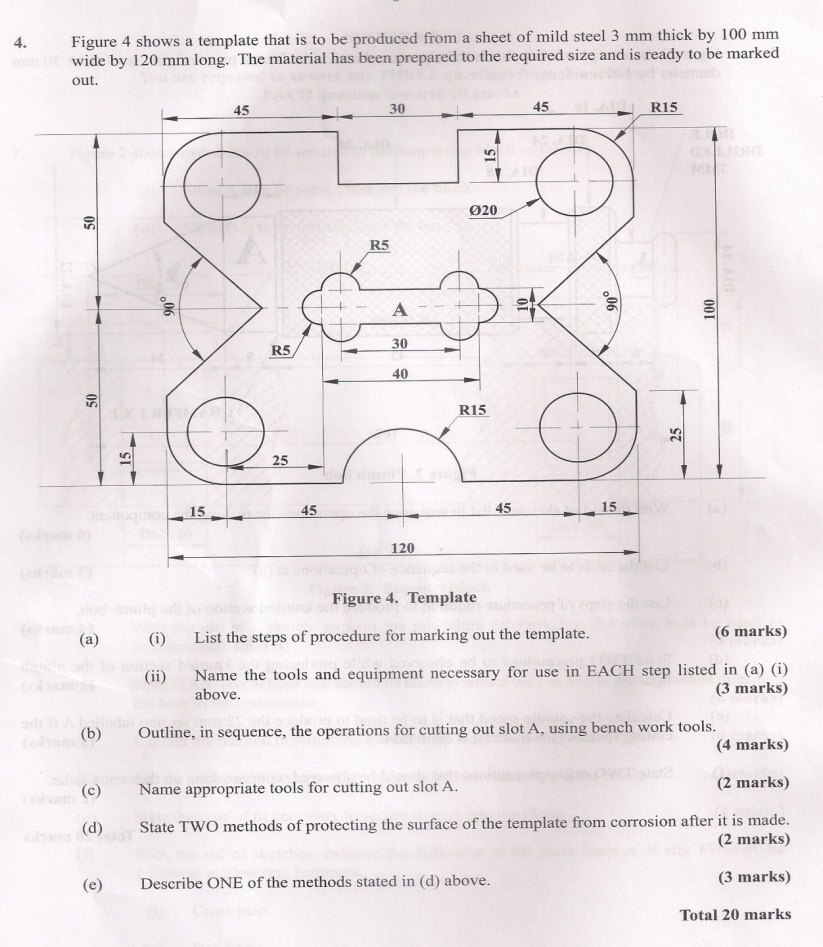 A Jaikeransingh
13
2011 Laying out
Draw Centre Lines: 16, 30 & 40 mm
Draw Horizontal lines: 6mm
Draw Vertical lines: 52 & 82 mm
Draw Circles :6
Draw Arcs R16,5 &20
Draw Tangential lines
Dot punch  all lines.
Centre punch centre lines.
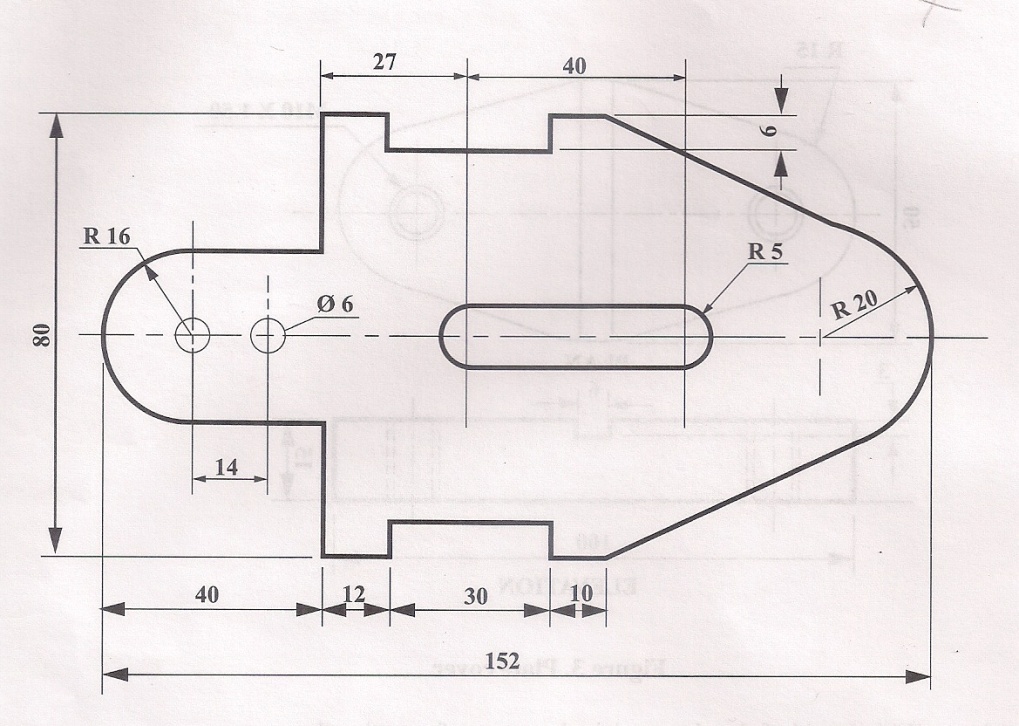 A Jaikeransingh
14
2010 Laying out
Draw Centre Lines: 25, 50,65 & 110mm
Draw Horizontal lines: 40mm
Draw Vertical lines:25 mm
Draw Circle R7.5
Draw Arcs R7.5 & R25
Draw Tangential lines
Draw Angles: 600
Dot punch all lines.
Centre punch centre lines.
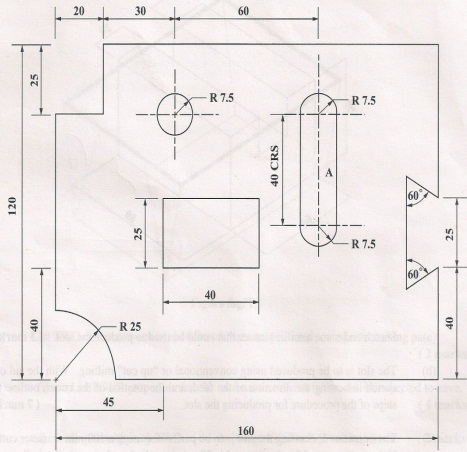 A Jaikeransingh
15
Lets try some parts of actual past paper questions. 
All the following questions require responses that are very similar, even though they are worded differently.
Example. Outline the steps of procedure and List the steps of procedure require the same answer.
Note 1: Please remember that you do not have to drawn anything to answer this part of the question.
Note 2: Practice writing your answer  as given in the examples, that is in step by step form.
A Jaikeransingh
16
Mechanical Engineering Technology: Laying Out Question 2018

4. Figure 4 shows the plan view of a clutch bracket, which is to be produced by hand. The clutch bracket
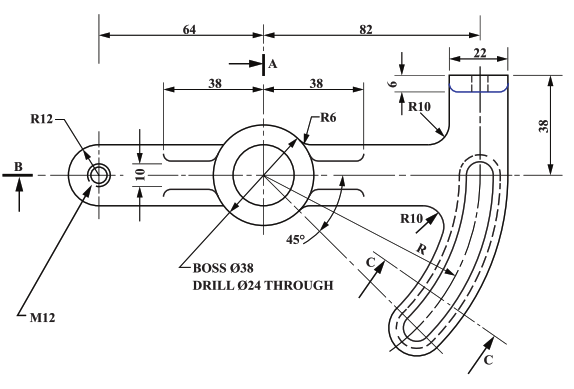 Figure 4. Clutch Bracket
(a) Outline the steps of procedure for marking out the clutch bracket. 	(6 marks)
A Jaikeransingh
17
Mechanical Engineering Technology: Laying Out Question 2015
Figure 5 shows a bracket that is to be produced from a piece of mild steel plate 6mm x 50mm x 120mm.
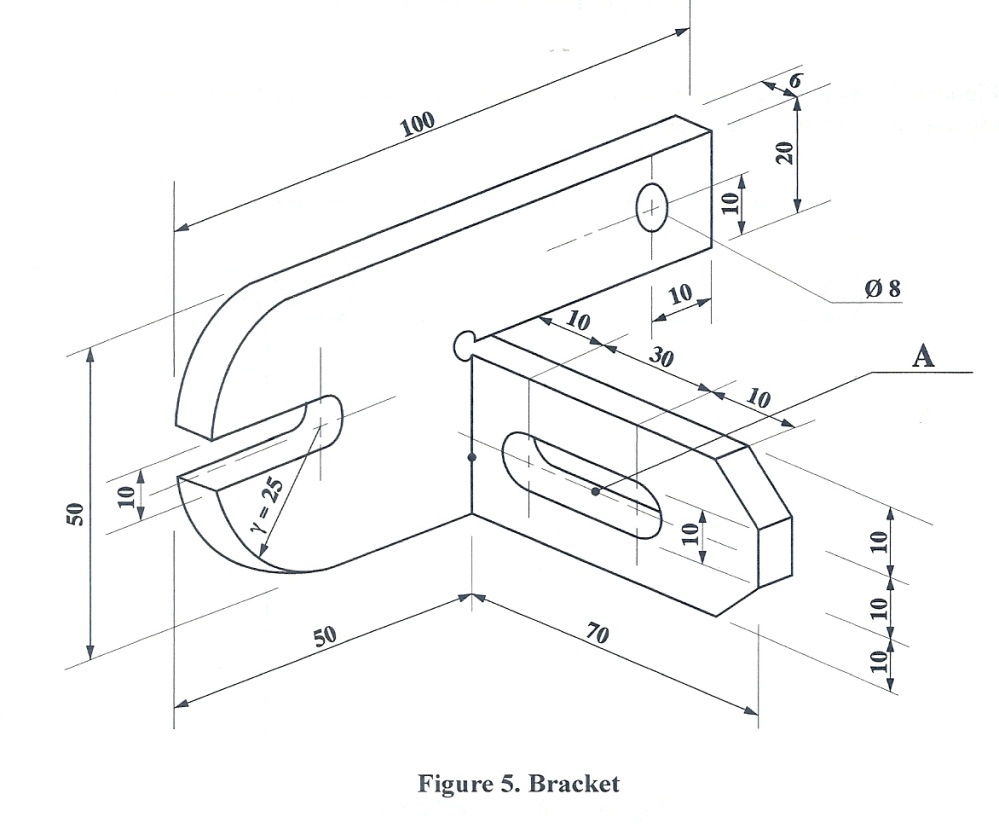 Figure 5. Bracket
(a) (i)  List the steps of procedure for marking the bracket. (6 marks)
A Jaikeransingh
18
Mechanical Engineering Technology: Laying Out Question 2008

3.	The template shown in Figure 2 is to be produced from a piece of mild steel stock 3 mm thick by 103 mm long by 50 mm wide. The material is prepared and ready to be marked out.
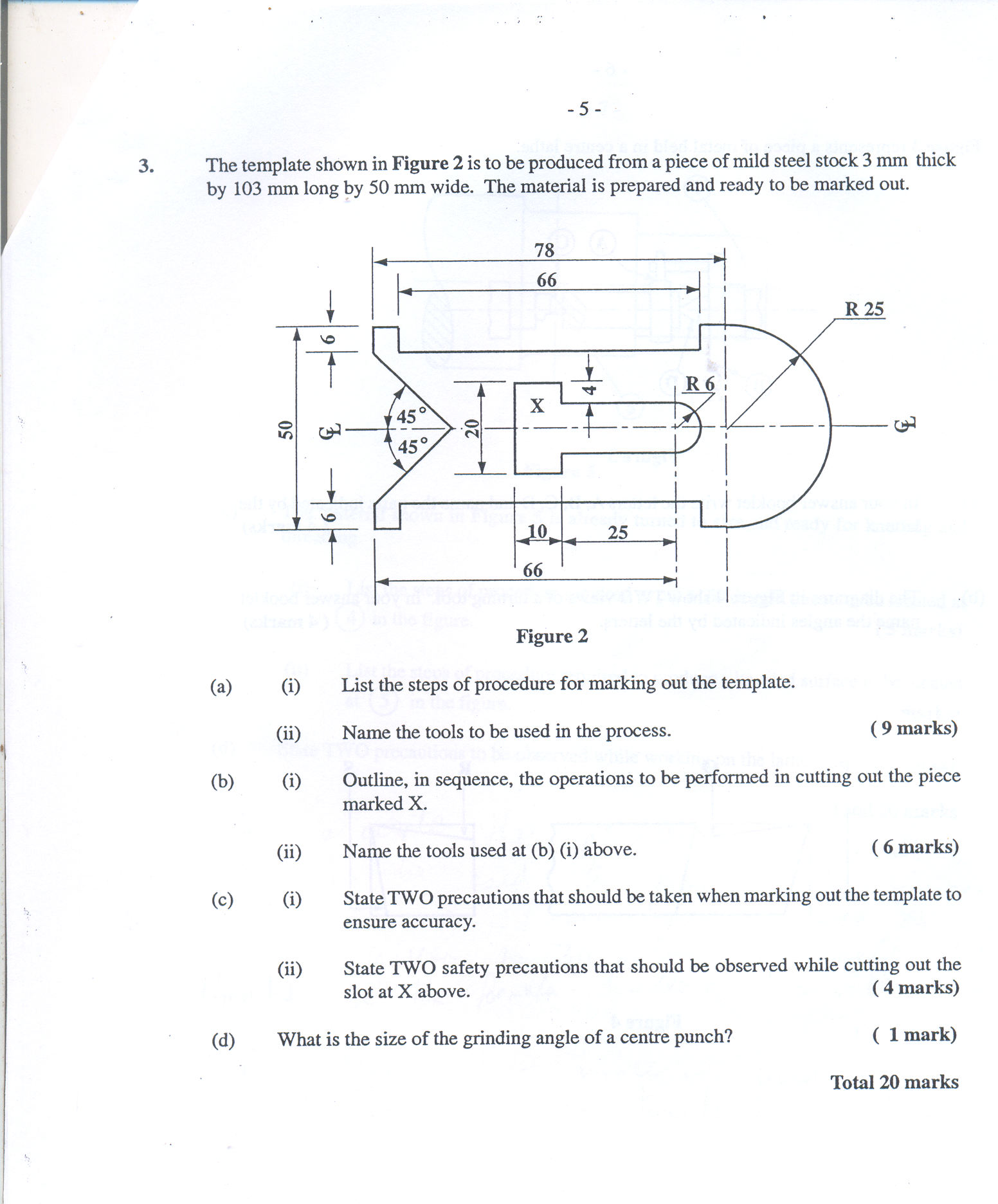 (a) (i) List the steps of procedure for marking out the template.
A Jaikeransingh
19
Marking out tools
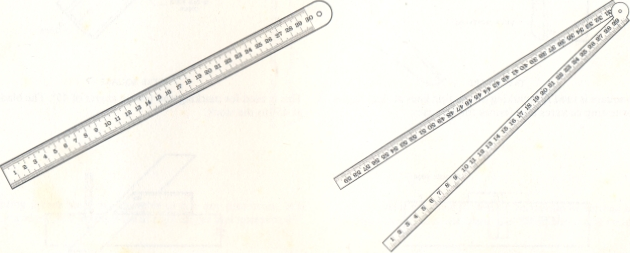 Steel Rule:
for making small measurements up to 300 mm
A Jaikeransingh
20
Marking out tools
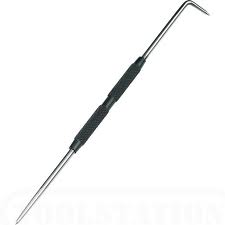 Scriber
for drawing lines
A Jaikeransingh
21
Marking out tools
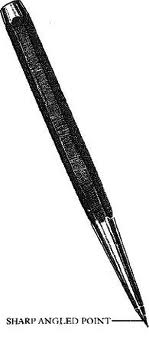 Dot punch
for making layout lines, circles and arcs permanent and easier to see . [The angle is 600 ]

Note: layout dye also makes the lines easier to see
A Jaikeransingh
22
Marking out tools
Centre punch
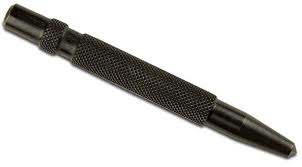 Locating the centres of circles for drilling. [The grinding angle is 900 ]
A Jaikeransingh
23
Marking out tools
Ball pein hammer
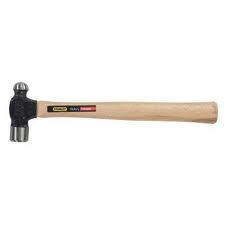 A striking tool, this is used to hit the dot and centre punch in marking out
A Jaikeransingh
24
Marking out tools
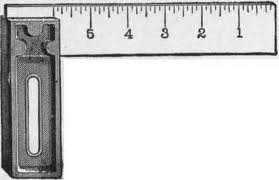 Try square
For drawing perpendicular lines (900)
A Jaikeransingh
25
Marking out tools
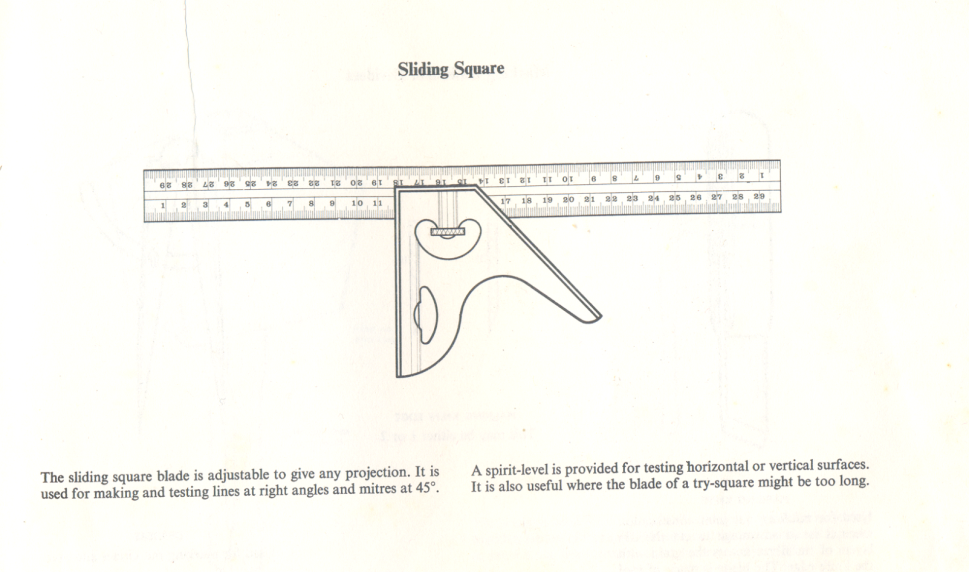 Combination square:
for drawing perpendicular lines and mitre angles (450)
A Jaikeransingh
26
Marking out tools
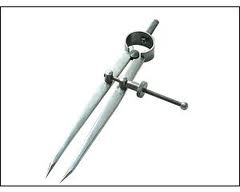 Divider
for drawing circles and arcs
A Jaikeransingh
27
Marking out tools
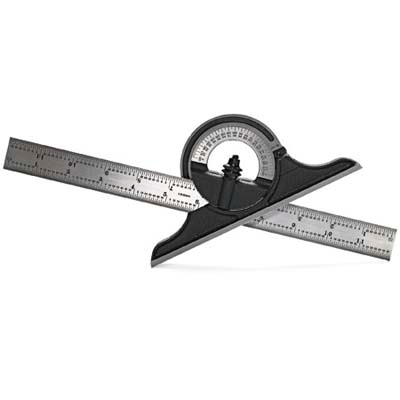 Protractor
for drawing angles
A Jaikeransingh
28
Marking out tools
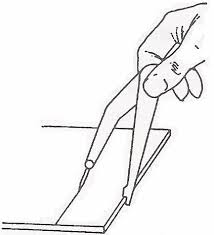 Odd –leg Caliper
Drawing lines parallel to an edge.
A Jaikeransingh
29
Marking out tools
Vee-block
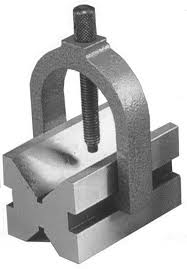 for locating the centres of circular work
A Jaikeransingh
30
Identify the tools to be used for marking out the template.
Steel Rule
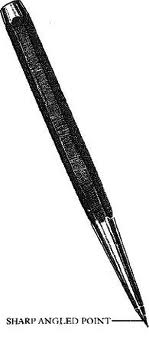 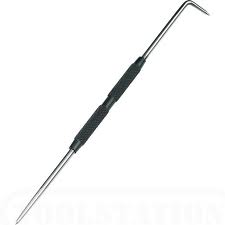 Scriber
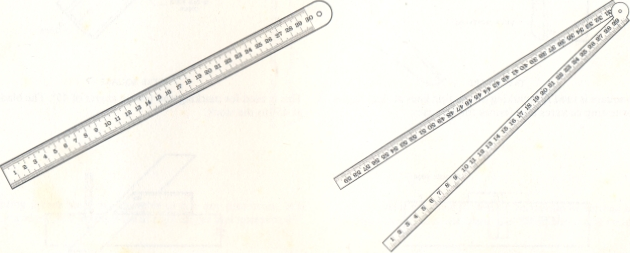 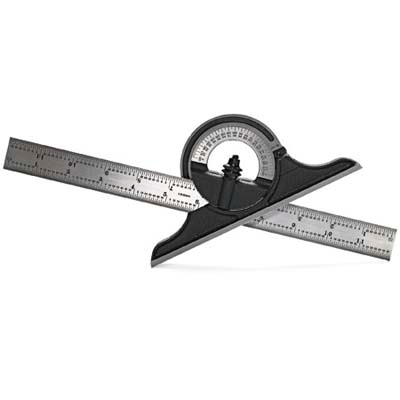 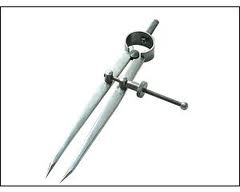 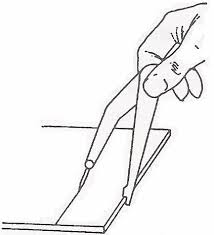 Ball Pein Hammer
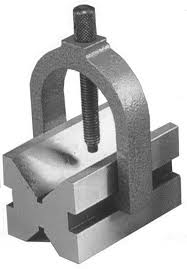 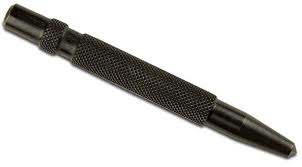 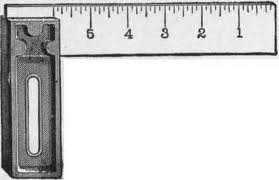 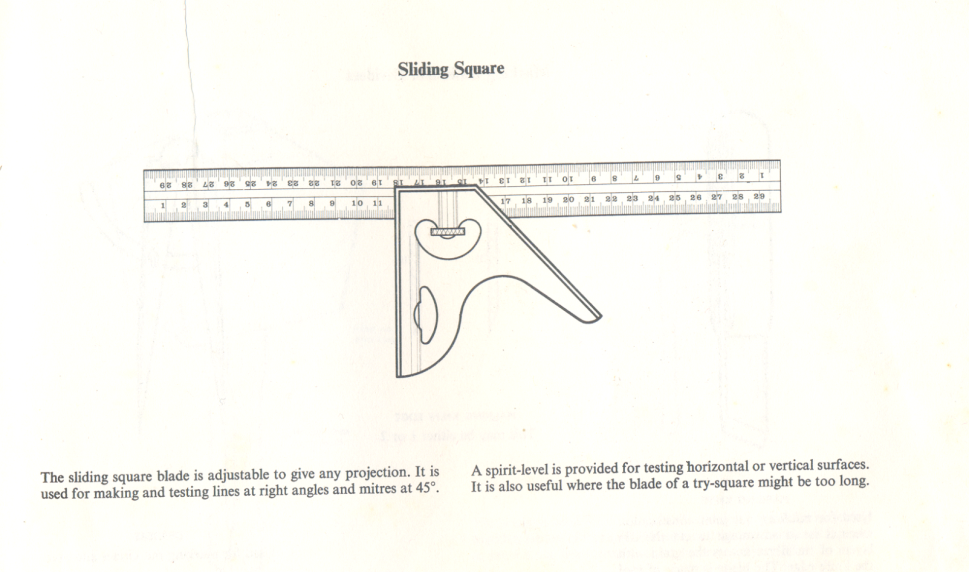 Dot Punch
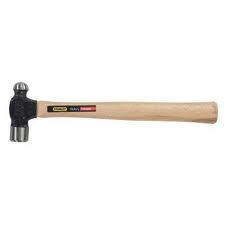 Centre Punch
Divider
Protractor
Combination Square
Try Square
Odd Leg Caliper
Vee Block
A Jaikeransingh
31
SLOTS: 
For metalwork a slot is an irregular shaped hole which most of the time is made up a number of regular shapes joined together such as circles, squares and rectangles. Some examples of slots are shown below
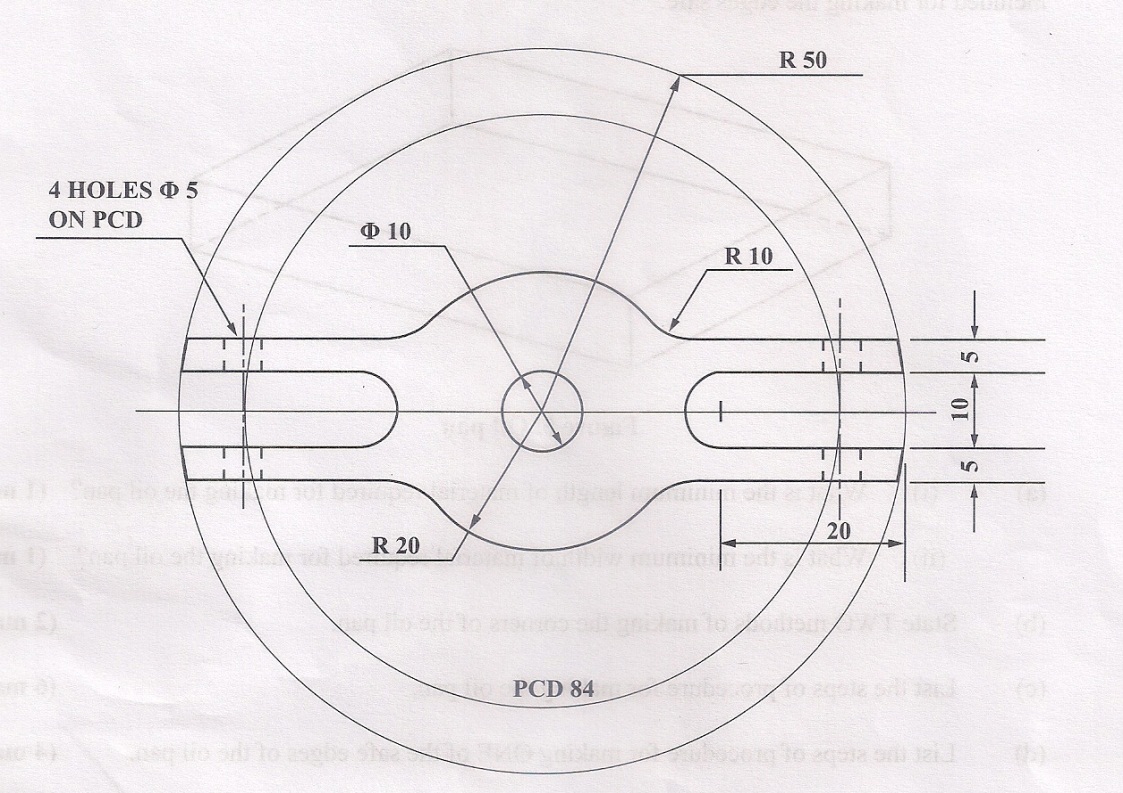 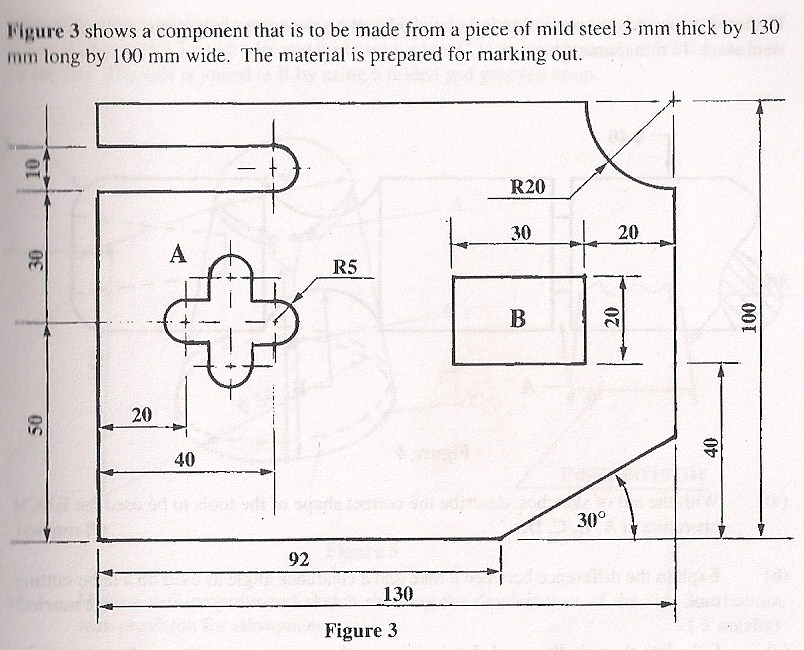 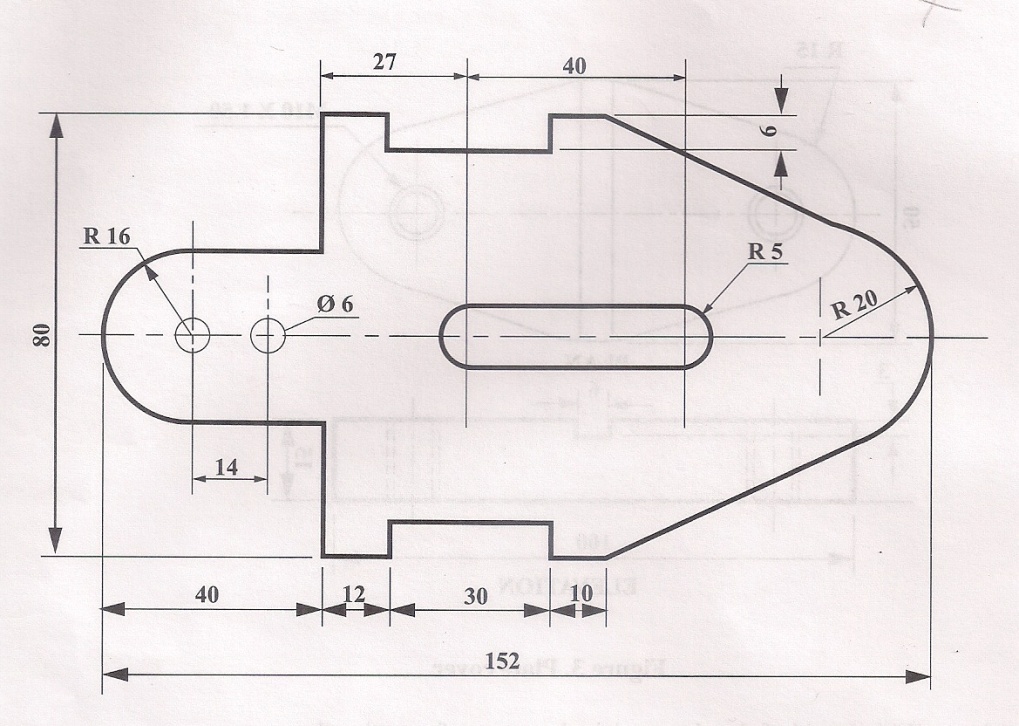 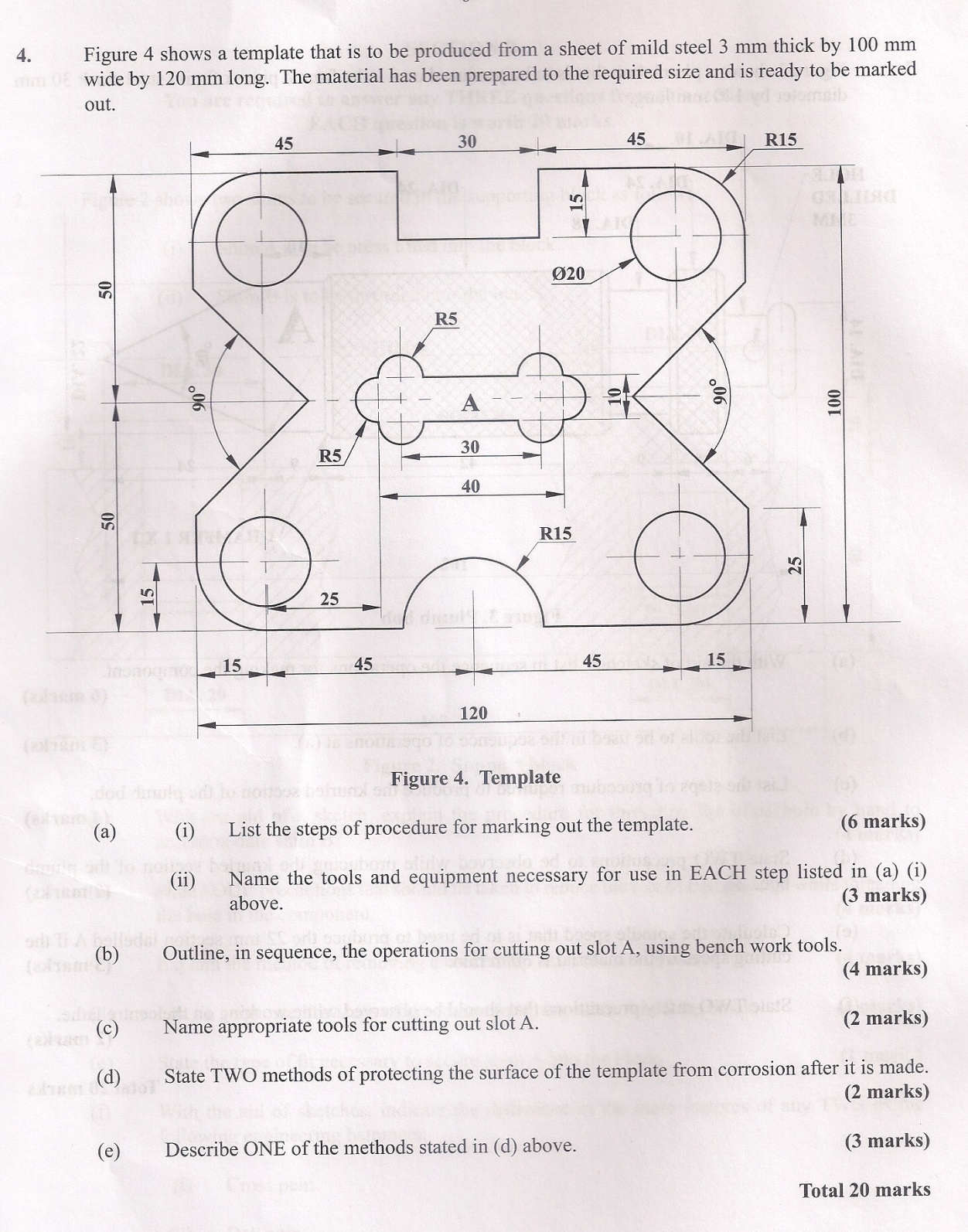 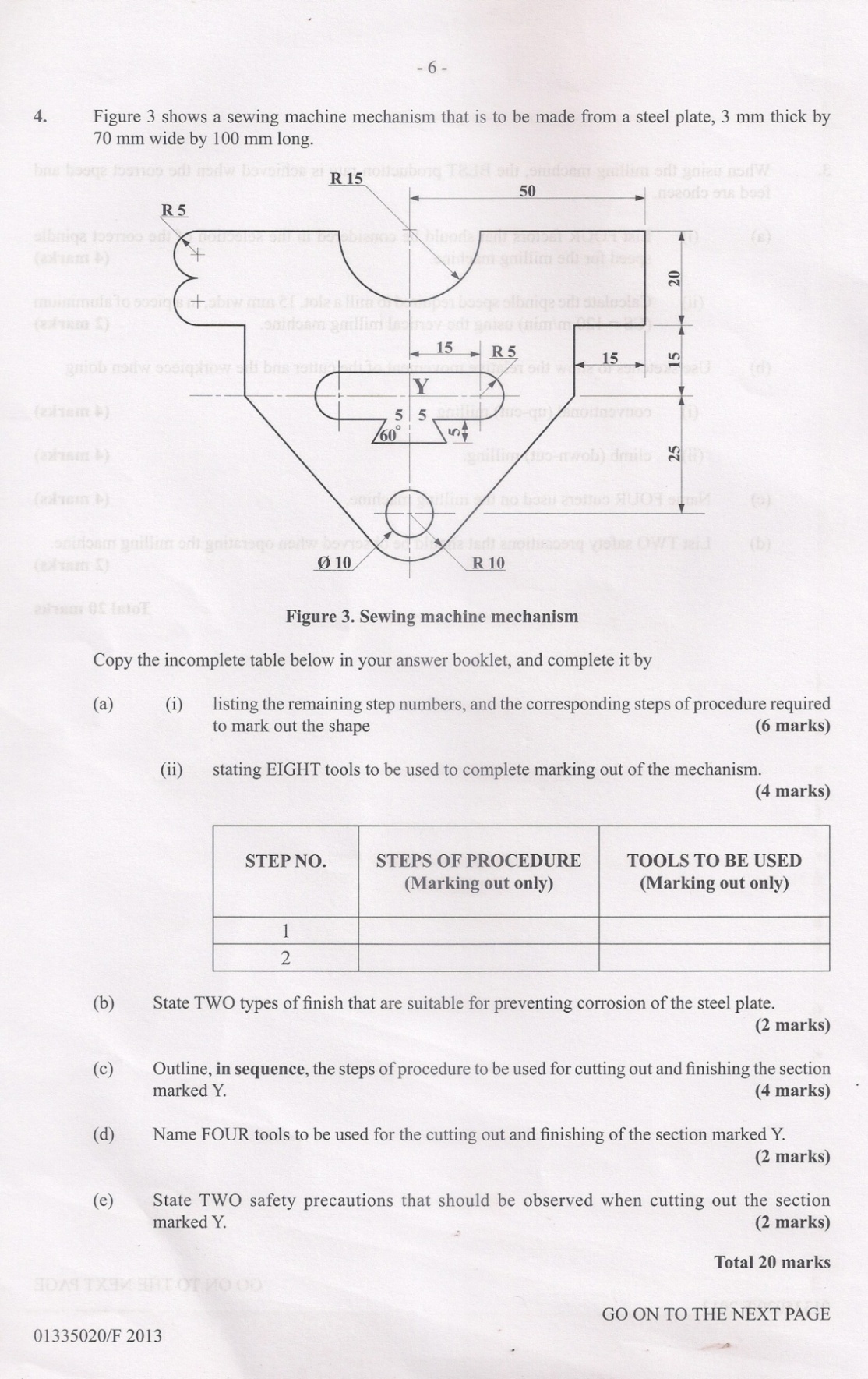 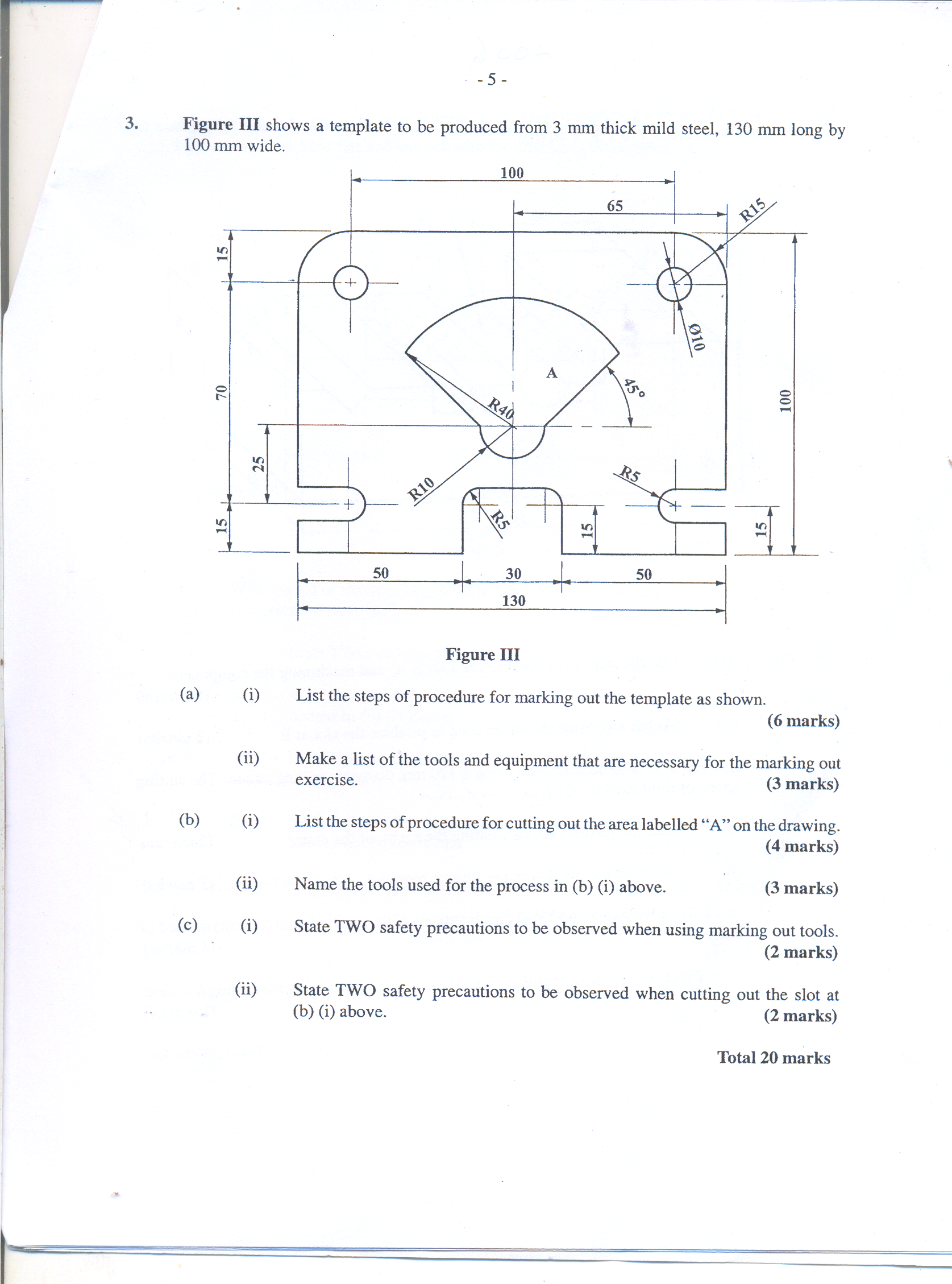 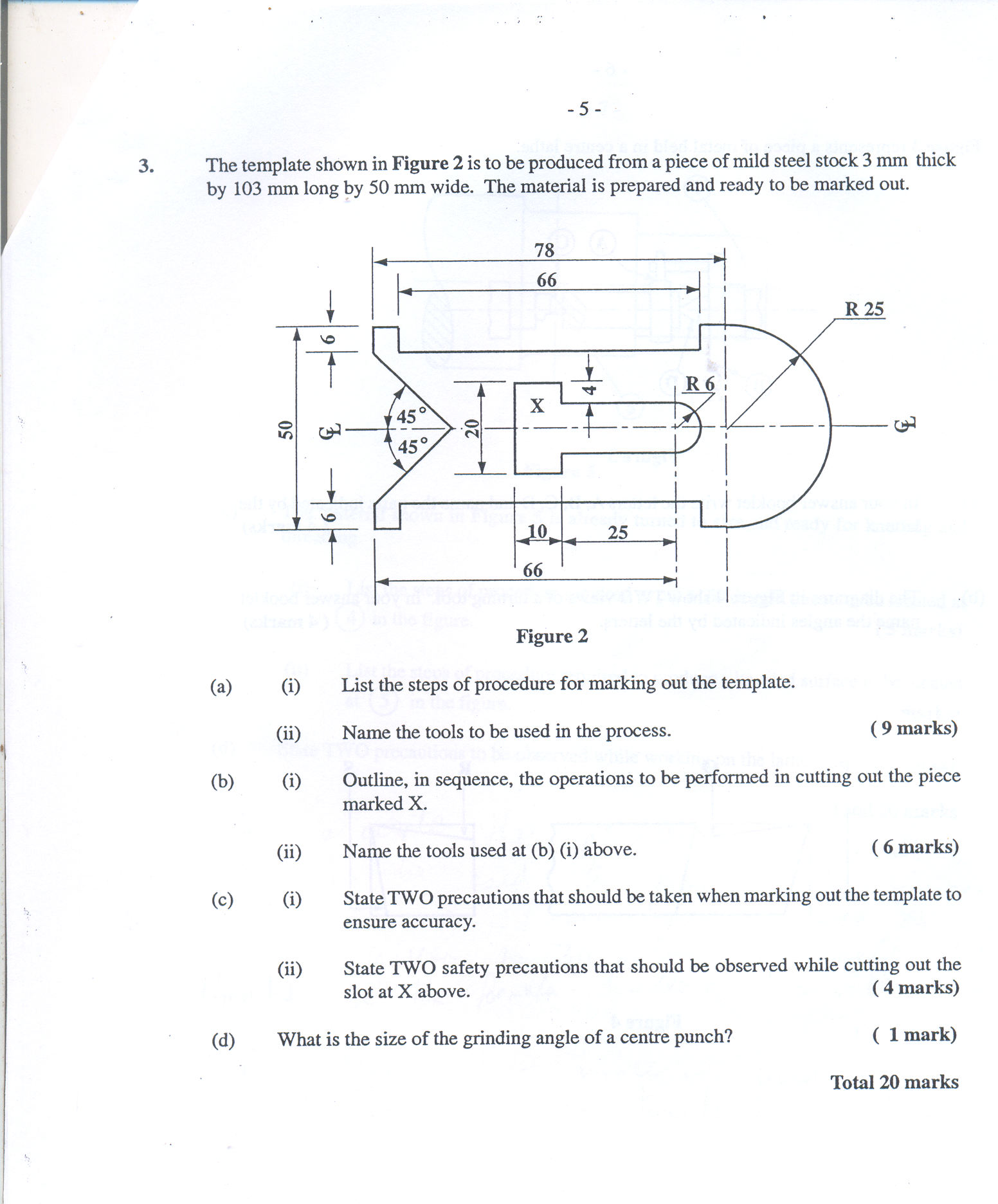 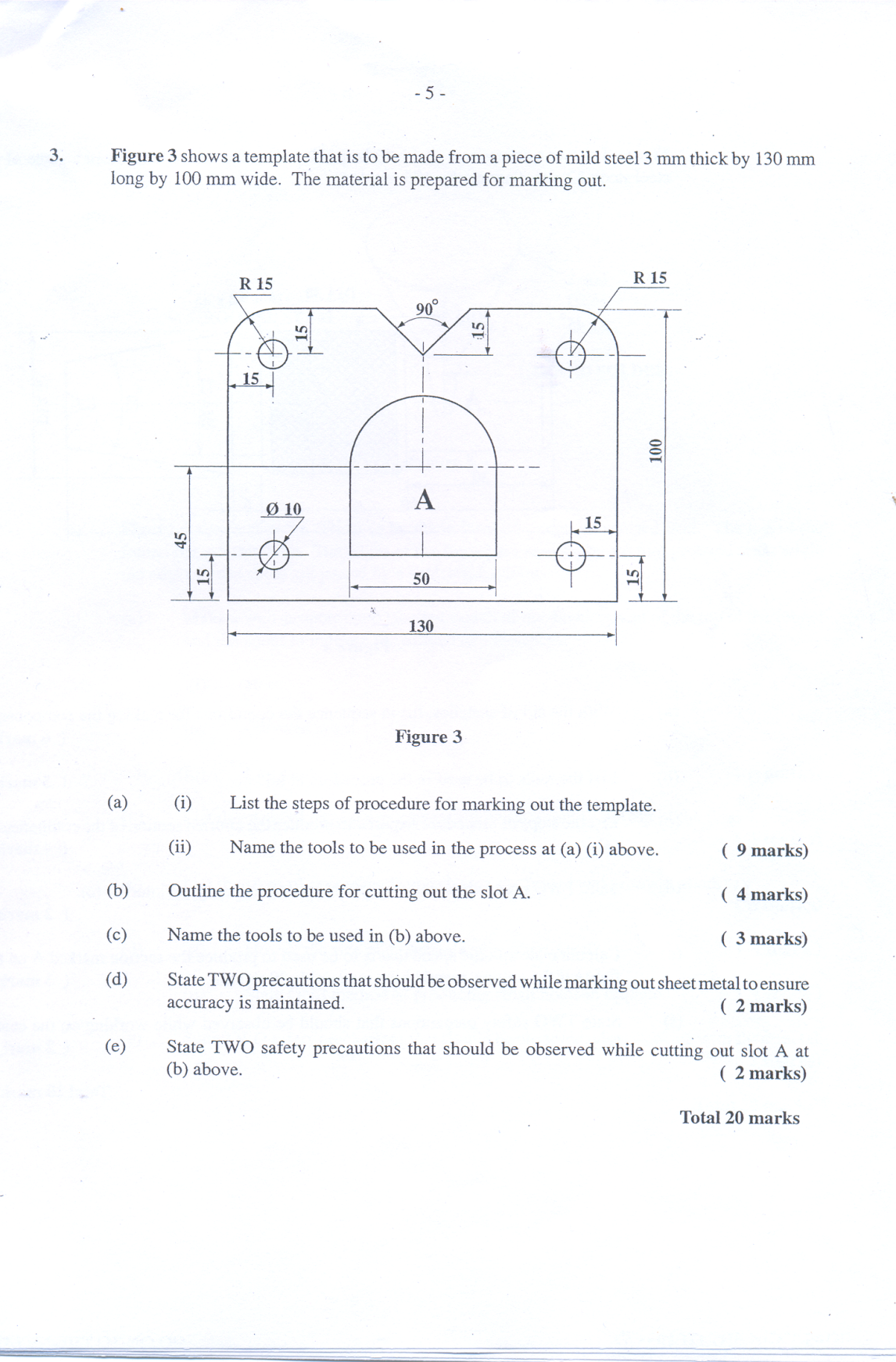 A Jaikeransingh
32
General procedure for cutting out slots
Step 1: Dot punch outside and centre punch inside the slot.

Step 2: Chain drill inside the slot.

Step 3: Chisel out the waste material.

Step 4: File to the line.
A Jaikeransingh
33
2014 laying out: Outline, in sequence, the steps of procedure for cutting out the 10 mm slots by chain drilling.  	(4 marks)
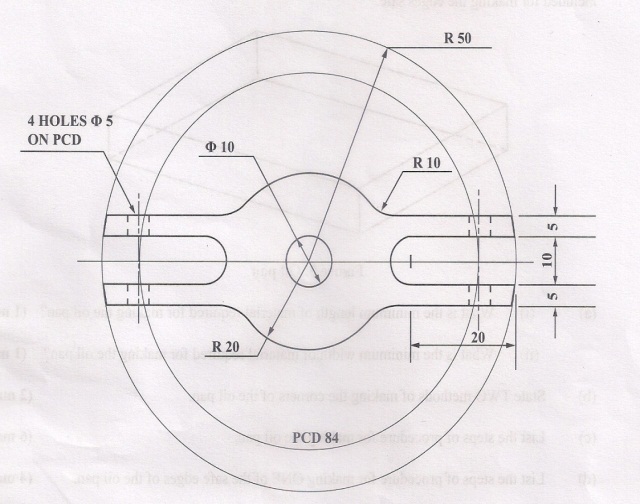 Step 1: Dot punch outside and centre punch inside the slot
Step 2: Chain drill inside the slot
Step 3: Chisel out the waste material
Step 4: File to the line
A Jaikeransingh
34
(c) Outline, in sequence, the steps of procedure to be used for cutting out and finishing the section marked Y. 		(4 marks)
Step 1: Dot punch outside and centre punch inside the slot
Step 2: Chain drill inside the slot
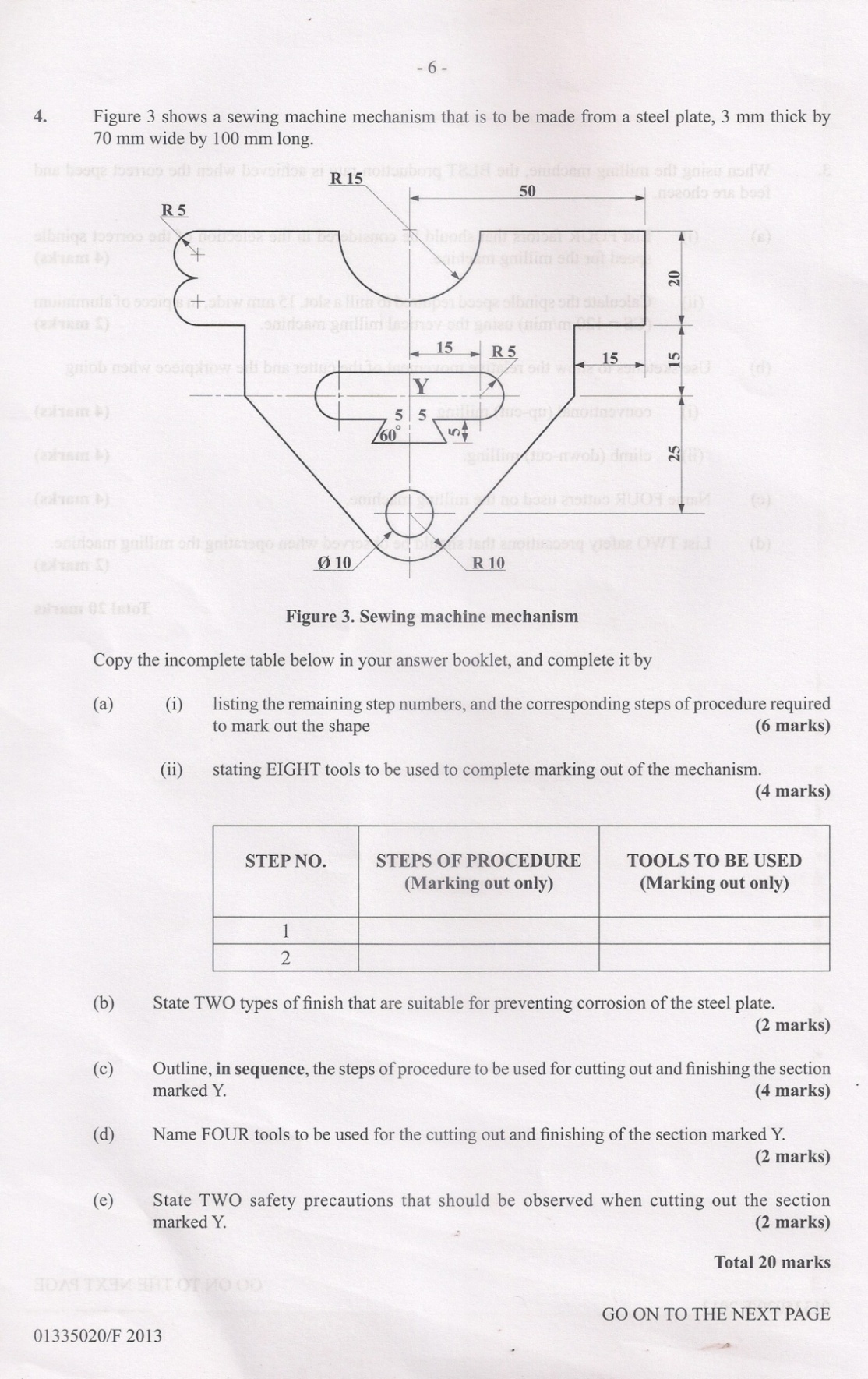 Step 3: Chisel out the waste material
Step 4: File to the line
A Jaikeransingh
35
The tools to be used for cutting out the slot.
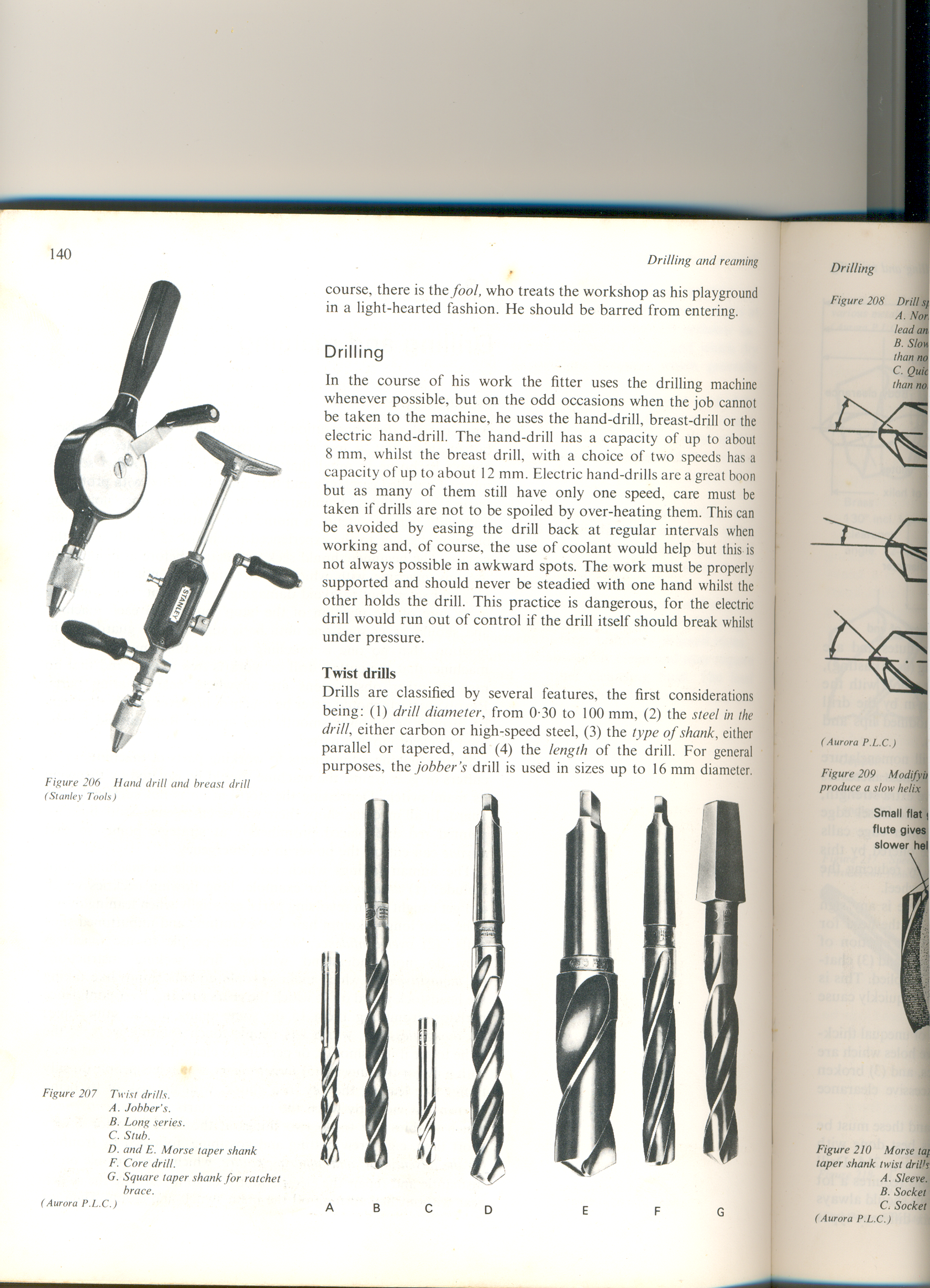 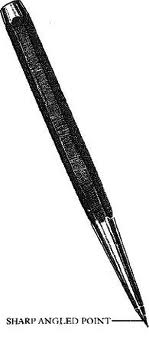 Ball Pein Hammer
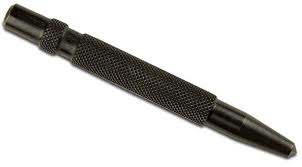 Dot punch
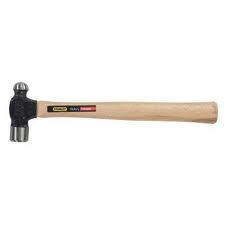 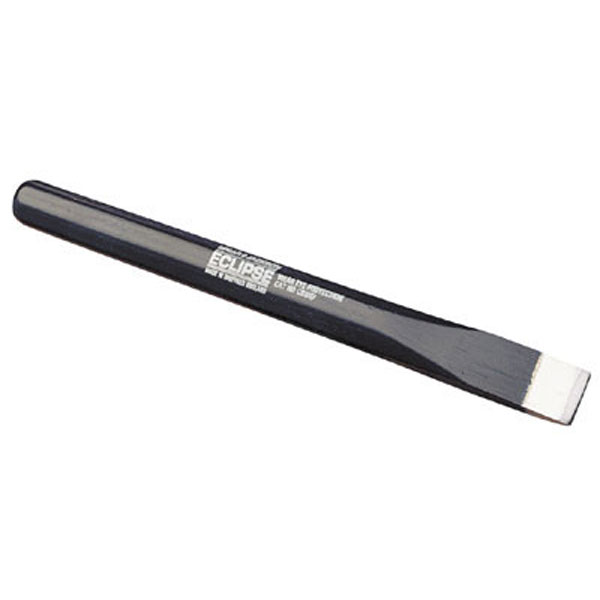 Centre Punch
Twist drill
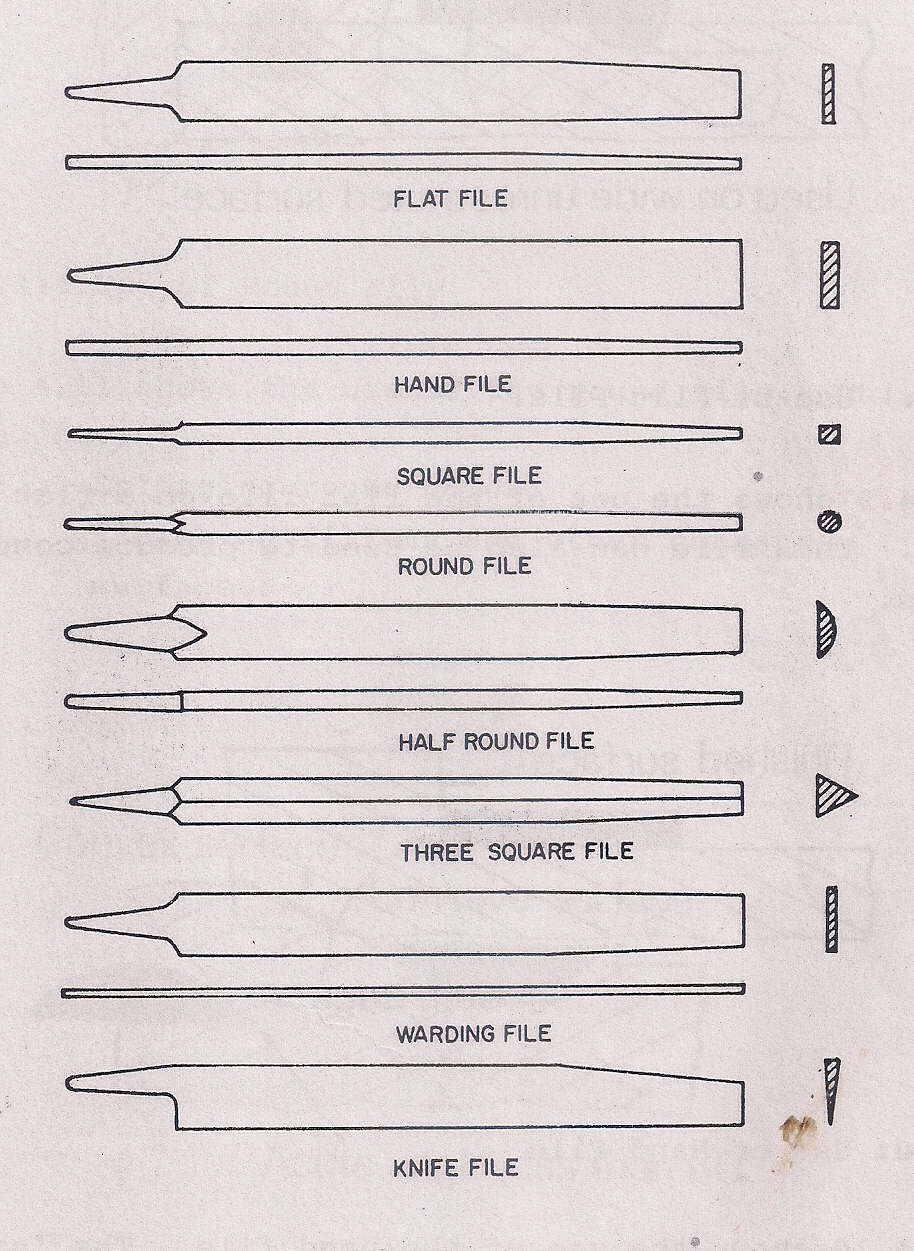 Flat chisel
Flat and/or round file
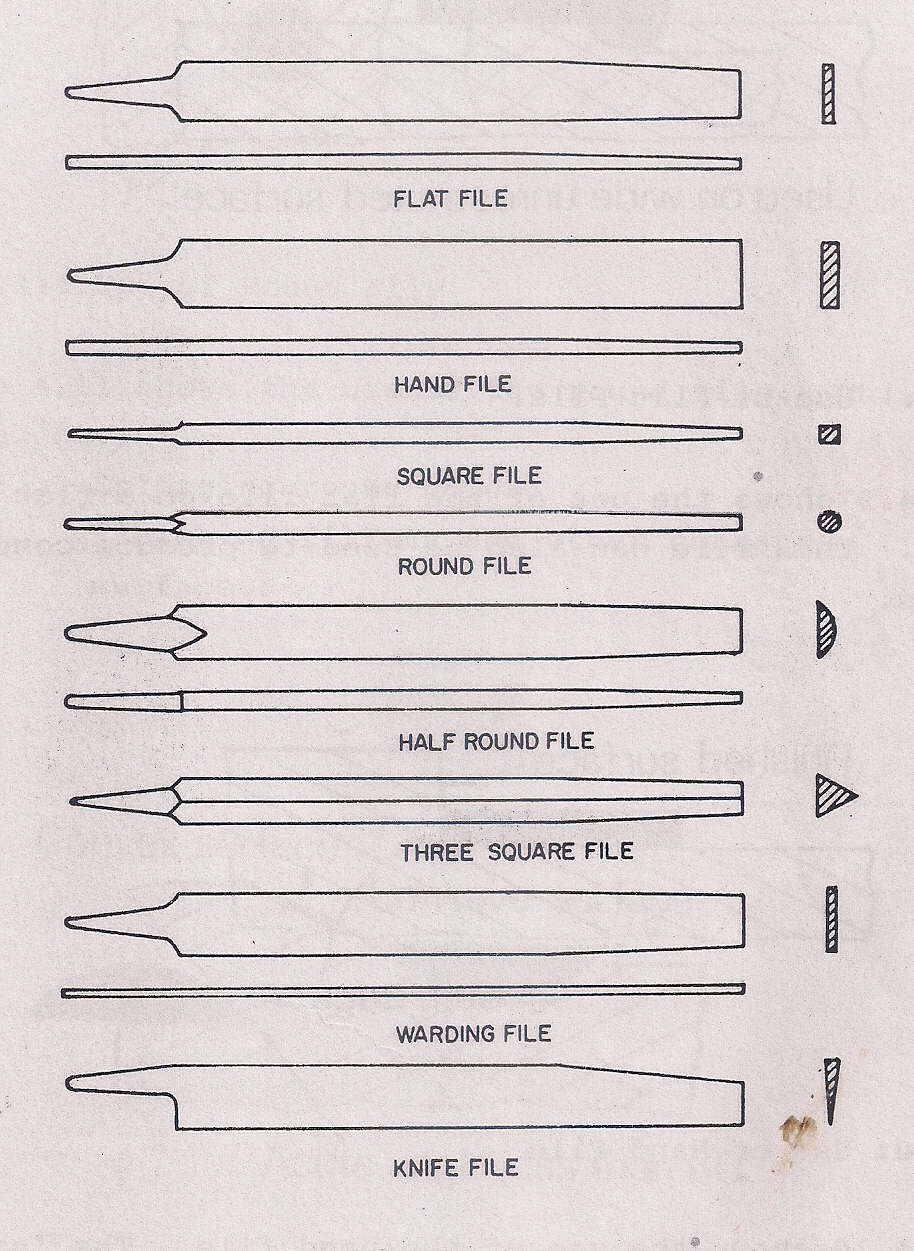 A Jaikeransingh
36
Precautions that should be observed when cutting out the slot to ensure it is done accurately.
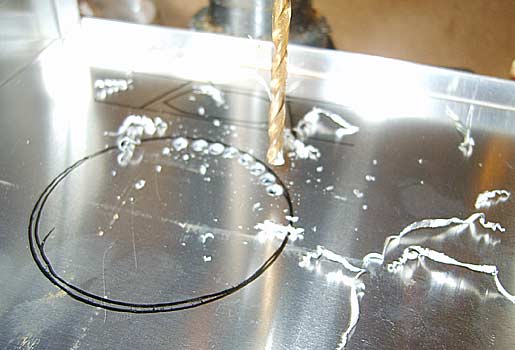 Drill inside the line
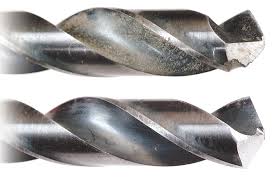 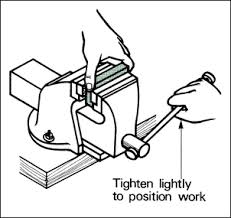 Ensure tools are sharp
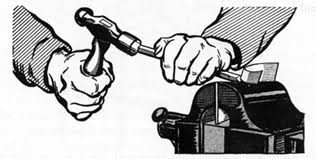 Secure job firmly
Cut away from the body
Use correct tools for the job
Observe point of chisel when cutting
A Jaikeransingh
37
Precautions that should be observed when using laying-out tools.
Do not place sharp tools in your pocket
Ensure tools are sharp
Do not drop tools on the floor
Pay attention to your work
A Jaikeransingh
38
Surface protection of workpieces is done in order to protect the workpiece from corrosion (rusting) and to improve its appearance.
Painting 
Blueing
Polishing
Lacquering
Anodizing
Electroplating 
Enameling
A Jaikeransingh
39
Review the notes on the previous slides Attempt the following three (3) questions.Write out your answers/responses on your writing paper.Click on the question part to check the solution. (attempt the question before checking the solution).Click on the blue rectangle with the triangle in it to return to the question.
A Jaikeransingh
40
Mechanical Engineering Technology: Laying Out Question 2018

4. Figure 4 shows the plan view of a clutch bracket, which is to be produced by hand. The clutch bracket
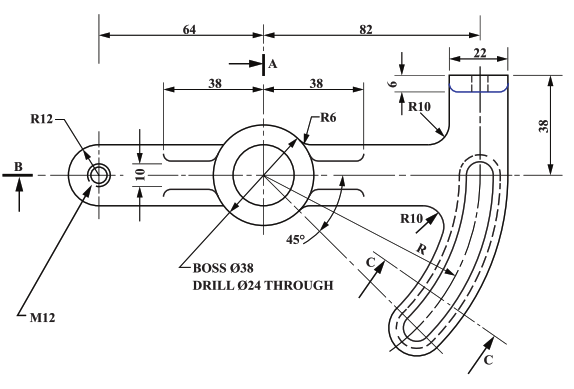 (a) Outline the steps of procedure for marking out the clutch bracket. 	(6 marks)
Figure 4. Clutch Bracket
(b) Name FOUR tools which can be used to completely mark out the clutch bracket.
								 (4 marks)
(c) Name FOUR tools which can be combined to produce slot C-C. 	(2 marks)
(d) Suggest FOUR safety precautions which should be followed when producing slot 
	C-C.  							(4 marks)
(e) Suggest TWO reasons for polishing the clutch bracket after it is made. 										(2 marks)
Total 18 marks
A Jaikeransingh
41
Mechanical Engineering Technology: Laying Out Question 2015
Figure 5 shows a bracket that is to be produced from a piece of mild steel plate 6mm x 50mm x 120mm.
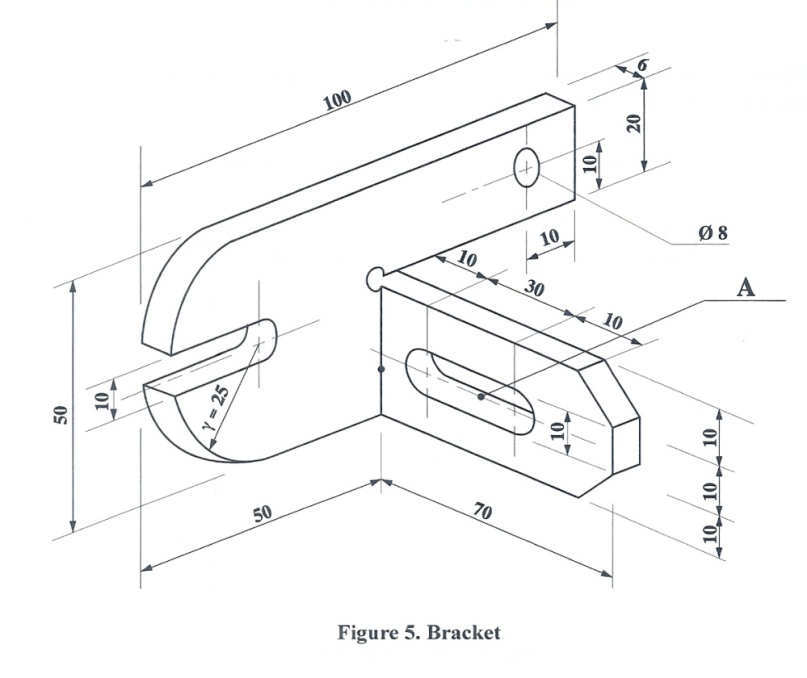 Figure 5. Bracket
(i)  List the steps of procedure for marking the bracket. 		(6 marks)
(ii) List FOUR tools that are used for the marking out exercise in (i) above. 
							(4 marks)
(b) List the steps of procedure required to produce the slot at “A”. 	(4 marks)
(c) Name FOUR tools used to produce the slot at “A”. 			(2 marks)
(d) State TWO ways that layout lines can be easily seen.  		(2 marks)
(e) State TWO safety precautions that should be observed while cutting out the slot at “A”. 								(2 marks)
A Jaikeransingh
42
Mechanical Engineering Technology: Laying Out Question 2008

3.	The template shown in Figure 2 is to be produced from a piece of mild steel stock 3 mm thick by 103 mm long by 50 mm wide. The material is prepared and ready to be marked out.
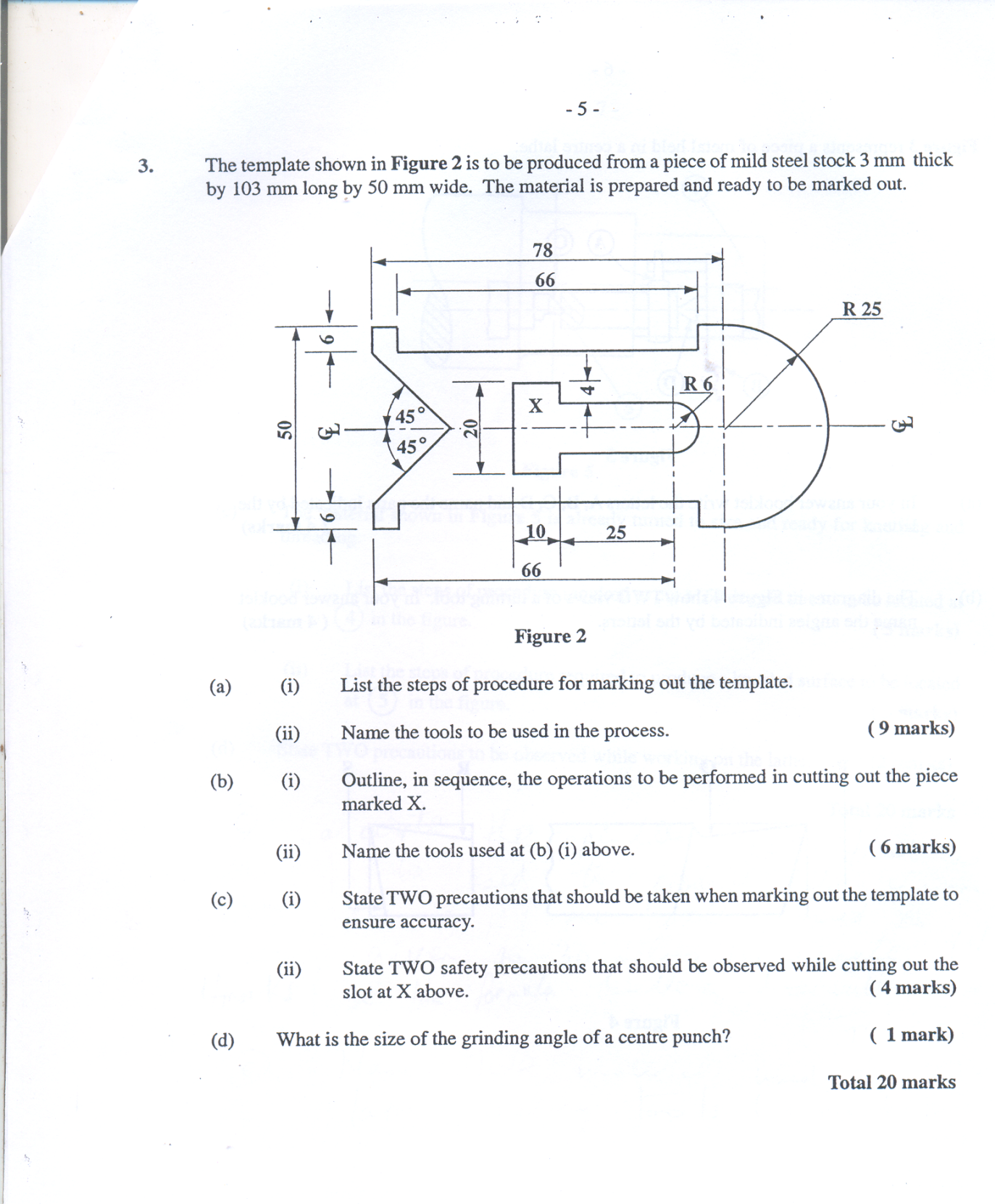 (a)  (i) List the steps of procedure for marking out the template.
(ii) Name the tools to be used in the process. 			         (9 marks)
52
(b) (i) Outline, in sequence, the operations to be performed in cutting out the
          piece marked X.
(ii) Name the tools used at (b) (i) above.					(6 marks)
(c) (i) State TWO precautions that should be taken when marking out the template to ensure accuracy.
(ii) State TWO safety precautions that should be observed while cutting out the slot at X above.								(4 marks)
(d)  What is the size of the grinding angle of a centre punch?         	      (1 mark)
A Jaikeransingh
43
Total 20 marks
Steps of procedure for marking out the Clutch Bracket
Draw Centre lines
Draw Horizontal lines
Draw Vertical lines at
Draw Circles
Draw Arcs
Draw Tangential lines
Draw Angles
Dot punch all lines
Centre punch centre lines
Click on the blue button below to return to the question
A Jaikeransingh
44
Name FOUR tools which can be used to completely mark out the clutch bracket
Any four below can be used in the answer
Steel rule
Odd leg caliper
Scriber
Try square
Divider
Protractor
Dot punch(600 angle)
Ball pein hammer
Centre punch(900 angle)
A Jaikeransingh
45
Name FOUR tools which can be combined to produce slot C-C
Any four below can be used in the answer
Dot punch
Centre punch
Ball pein hammer
Drill bit
Cold chisel [flat or round nose]
File [flat, half round, three-square]
File card
Bench vice.
A Jaikeransingh
46
(d) Suggest FOUR safety precautions which should be followed when producing slot C-C.
Wear safety glasses
Wear gloves
Secure work firmly
Ensure tools are in good condition
A Jaikeransingh
47
Suggest TWO reasons for polishing the clutch bracket after it is made.
To protect the work piece from corrosion (rusting)
 
To improve its appearance.
A Jaikeransingh
48
List the steps of procedure for marking the bracket.
Draw Centre lines
Draw Horizontal lines
Draw Vertical lines at
Draw Circles
Draw Arcs
Draw Tangential lines
Draw Angles
Dot punch all lines
Centre punch centre lines
A Jaikeransingh
49
(ii) List FOUR tools that are used for the marking out exercise in (i) above.
Any four below can be used in the answer
Steel rule
Odd leg caliper
Scriber
Try square
Divider
Protractor
Dot punch(600 angle)
Ball pein hammer
Centre punch(900 angle)
A Jaikeransingh
50
List the steps of procedure required to produce the slot at “A”.
Step 1: Dot punch and centre punch inside the slot.

Step 2: Chain drill inside the slot.

Step 3: Chisel out the waste material .

Step 4: File to the line.
A Jaikeransingh
51
Name FOUR tools used to produce the slot at “A”.
Any four below can be used in the answer
Dot punch
Centre punch
Ball pein hammer
Drill bit
Cold chisel [flat or round nose]
File [flat, half round, three-square]
File card
Bench vice.
A Jaikeransingh
52
State TWO ways that layout lines can be easily seen.
Dot punch the lines
Use layout dye
A Jaikeransingh
53
State TWO safety precautions that should be observed while cutting out the slot at “A”.
Wear safety glasses
Wear gloves
Secure work firmly
Ensure tools are in good condition
A Jaikeransingh
54
(a)  (i) List the steps of procedure for marking out the template.
Draw Centre lines
Draw Horizontal lines
Draw Vertical lines at
Draw Circles
Draw Arcs
Draw Tangential lines
Draw Angles
Dot punch all lines
Centre punch centre lines
A Jaikeransingh
55
(ii) Name the tools to be used in the process.
Any six below can be used in the answer
Steel rule
Odd leg caliper
Scriber
Try square
Divider
Protractor
Dot punch(600 angle)
Ball pein hammer
Centre punch(900 angle)
A Jaikeransingh
56
(b) (i) Outline, in sequence, the operations to be performed in cutting out the piece marked X.
Step 1: Dot punch and centre punch inside the slot.

Step 2: Chain drill inside the slot.

Step 3: Chisel out the waste material .

Step 4: File to the line.
A Jaikeransingh
57
b (ii) Name the tools used at (b) (i) above.
Any four below can be used in the answer
Dot punch
Centre punch
Ball pein hammer
Drill bit
Cold chisel [flat or round nose]
File [flat, half round, three-square]
File card
Bench vice.
A Jaikeransingh
58
(c) (i) State TWO precautions that should be taken when marking out the template to ensure accuracy.
Ensure tools are sharp
Use proper layout dye
Remove all burrs
Use the correct tool for the job
Dot punch lines
A Jaikeransingh
59
C (ii) State TWO safety precautions that should be observed while cutting out the slot at X above.
Wear safety glasses
Wear gloves
Secure work firmly
Ensure tools are in good condition
A Jaikeransingh
60
(d)  What is the size of the grinding angle of a centre punch?
900
A Jaikeransingh
61
Remember
If YOU fail to prepare then YOU are preparing to fail
Benjamin Franklin
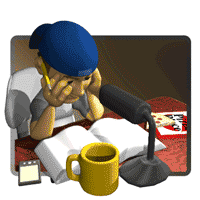 Revise your notes
Answer the past paper questions